Budget and Work Plan and Quarterly Expenditure Reports for 2023-24
1
Presenters:
Mayra Diaz 
Chancellor’s Office

Neil Kelly 
California Department of Education

Renee Collins
CAEP TAP – Sacramento County of Education

Mandilee Gonzales
CAEP TAP – Sacramento County of Education
2
Agenda
Presentation Outcomes
Sequence of CAEP Deliverables
Reporting Requirements
Budget and Work Plan
Technical Assistance
Resources
Live Demonstration in NOVA
Q & A
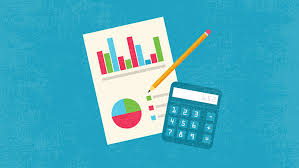 Outcomes
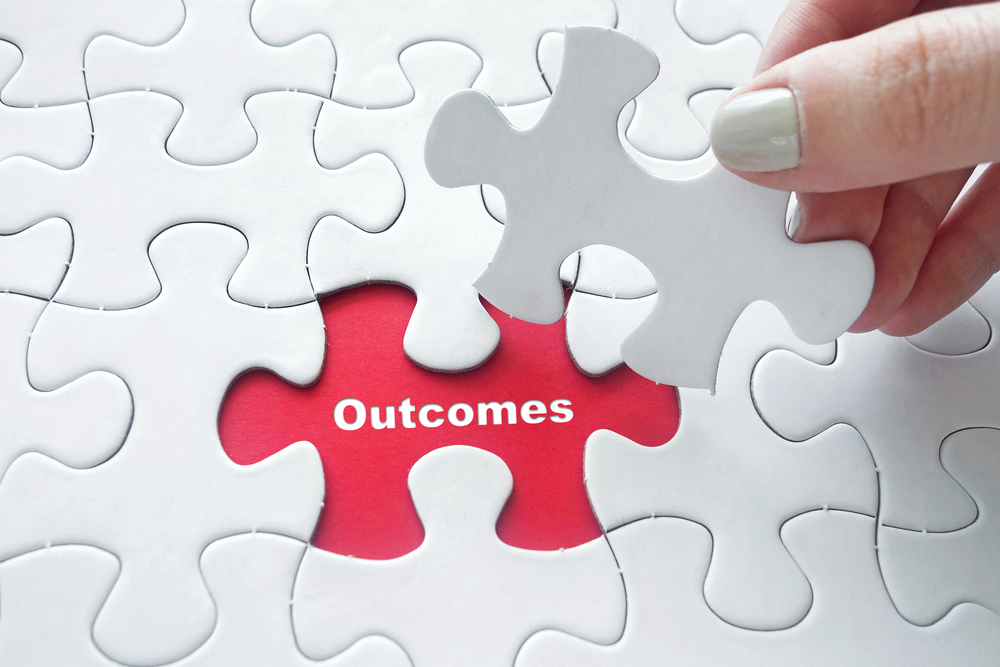 Understand the sequence of CAEP deliverables, the importance of timely reporting, and how each component is a building block to the next step as it pertains to the Budget and Workplan and Quarterly Expenditure Reports.
Sequence of CAEP Deliverables
[Speaker Notes: Allocation: The initial release of the preliminary allocations starts the cycle for the CFAD

Reminder: CFAD  CFAD is approved, it can’t be edited.

Three-Year Plan : Next one is due in 2025
Assess the impact of services provided over the previous period
Define strategies and activities to meet needs
Identify educational and workforce needs among beneficiaries and providers in the region]
Sequence of CAEP Deliverables (cont.)
Expense Reporting Cycle
[Speaker Notes: Once the member expense report is submitted, the consortium must review, approve, and certify.

*If the due date falls on a weekend or a holiday, the report shall be due by close of business on the last working day prior to the reporting deadline. Members or consortia that need assistance to submit their reports on time can reach out for technical assistance through CAEP TAP.]
Quarterly Expense Reporting
Once the member expense report is submitted, the consortium must review, approve, and certify.

*If the due date falls on a weekend or a holiday, the report shall be due by close of business on the last working day prior to the reporting deadline. Members or consortia that need assistance to submit their reports on time can reach out for targeted technical assistance through CAEP TAP.
8
Q4 Expense Report Reminders
Due Dates: 




Once the Q4 Expense Report is closed, it cannot be reopened. 
Quarter 4 must be closed out to reflect accurate available funds in the 2023-24 Budget and Workplan. 
If Quarter 4 is not closed out, members will see double allocations in their “Available Funds”. 
Best practice is to complete the Quarter 4 expense report prior to completing the 2023-24 Budget and Work Plan.
9
AB 1491 Reminders!
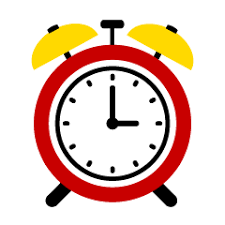 Tracking begins FY 2023-24
Member carryover impacts consortia carryover
FY 2023-24 Q4 will be certified September 30th, 2024 
AB 1491 authorizes the consortium to reduce a member’s “excessive” carryover funding (EC 84914). Consistent with:
The member no longer wishes to provide services consistent with the adult education plan.
The member cannot provide services that address the needs identified in the adult education plan.
The member has been ineffective in providing services that address the needs identified in the adult education plan, including having excessive carryover for at least two consecutive fiscal years beginning with the 2023–24 fiscal year, and each fiscal year thereafter, and reasonable interventions have not resulted in improvements.

NOVA Enhancements Webinar will be announced soon!
10
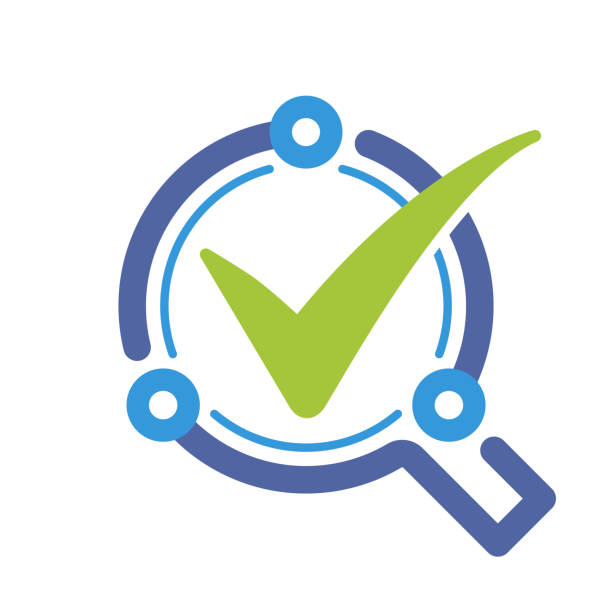 Consortium Responsibilities & Accountability
Consortium should verify that expenditures are aligned to the annual and Three-year plans.
Understanding of the expenditure reporting requirements, including reconciling expenditures and completing budget revisions (if needed) prior to completing the report.
[Speaker Notes: Ed Code Related to Funding (EC 84913, 84914): CAEP funds are expended within the seven CAEP program areas, and are consistent with each consortium's adult education regional plan. 
Consortium expenditures must align with the objectives of the consortium’s annual plan as approved by the regional consortium board.
Regardless of whether you choose a fiscal agent or a direct funded structure, a consortium must use their administrative funding to ensure that member fiscal information (budget, expenses, etc.) is valid, and tied to the effectiveness of the consortium plans (3 year & annual). (CAEP FG pg 23)]
Related Fiscal or Administrative Activities
• Develop consortium and member budgets based on CAEP planning. 
• Documenting member and consortium activities as it relates to CAEP funding. 
• Reviewing each member’s budget & expenditures for State reporting. 
• Administering a review process of financial budget & expenses to CAEP planning 
(Three-year plans & Annual plans). 
• Preparing and setting up fiscal / administrative oversight related meetings. 
• Working with members to submit budget & expenditures reports. 
• Coordination and tracking of consortium & member spending. 
• Coordinating budgets in collaboration with consortium members, district administrators, and accounting staff.
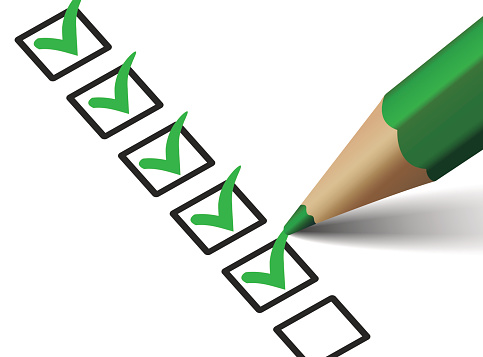 Budget Modifications
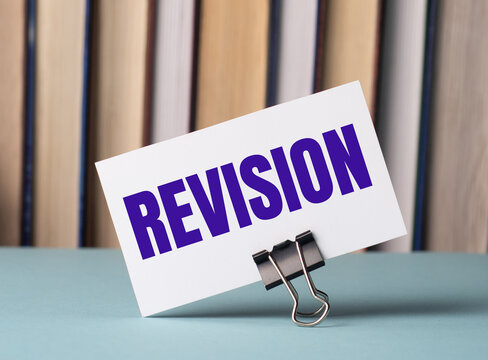 Budget modifications must be submitted in NOVA prior to the submission of the quarterly expenditure report. 
In order to submit a budget revision, the consortium primary contact must un-certify the budget and the member representative un- submits, in order to allow changes to be made. 
The member representative enters their changes and re-submits the budget, upon which the consortium primary contact will need to re-certify.
Budget and Workplan Overview
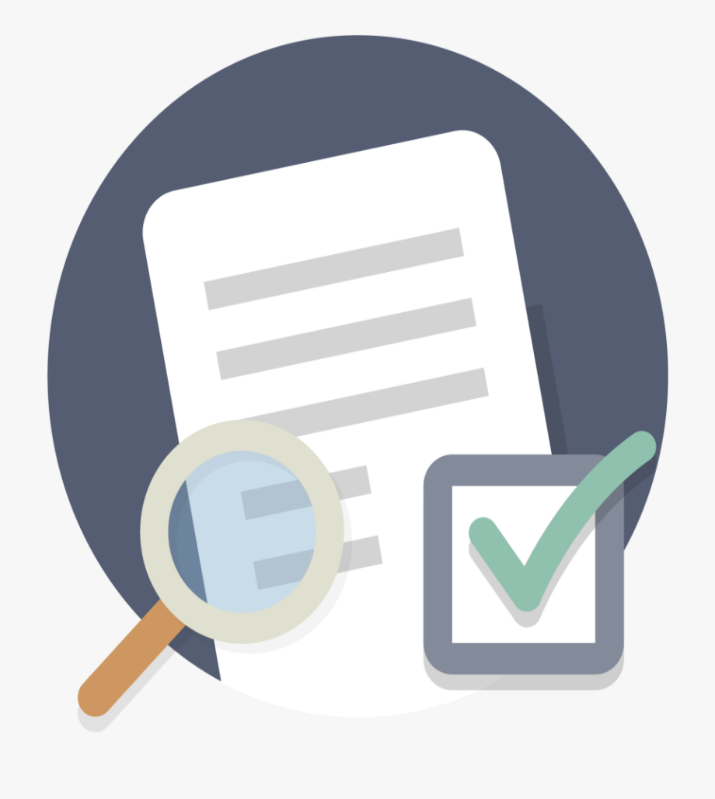 Based on the annual plan strategies (submitted by August 15th) and the CFAD (submitted by May 2nd), each member creates a budget and work plan for the new fiscal year (July 1 to June 30). 
The member budget is by object code, which aligns with the member work plan to spend all active funding during that 12-month fiscal year period. 
Active funding includes all carryover and new funding combined into one budget.
Due Dates:
Budget and Workplan Overview (cont.)
The member work plan aligns with the strategies of the annual plan. Members will check off which strategies from the annual plan they are covering with their 12- month budget. 
Once the member submits their work plan and budget, the consortium membership will review, approve, and certify for the upcoming year. 
If the member has changes to their work plan and/or budget, it will go back through NOVA using the same process of consortium membership review, approval, and certification. 
Member Budget and Work Plan from prior year can be modified until submission of Q4 Expenditure Report
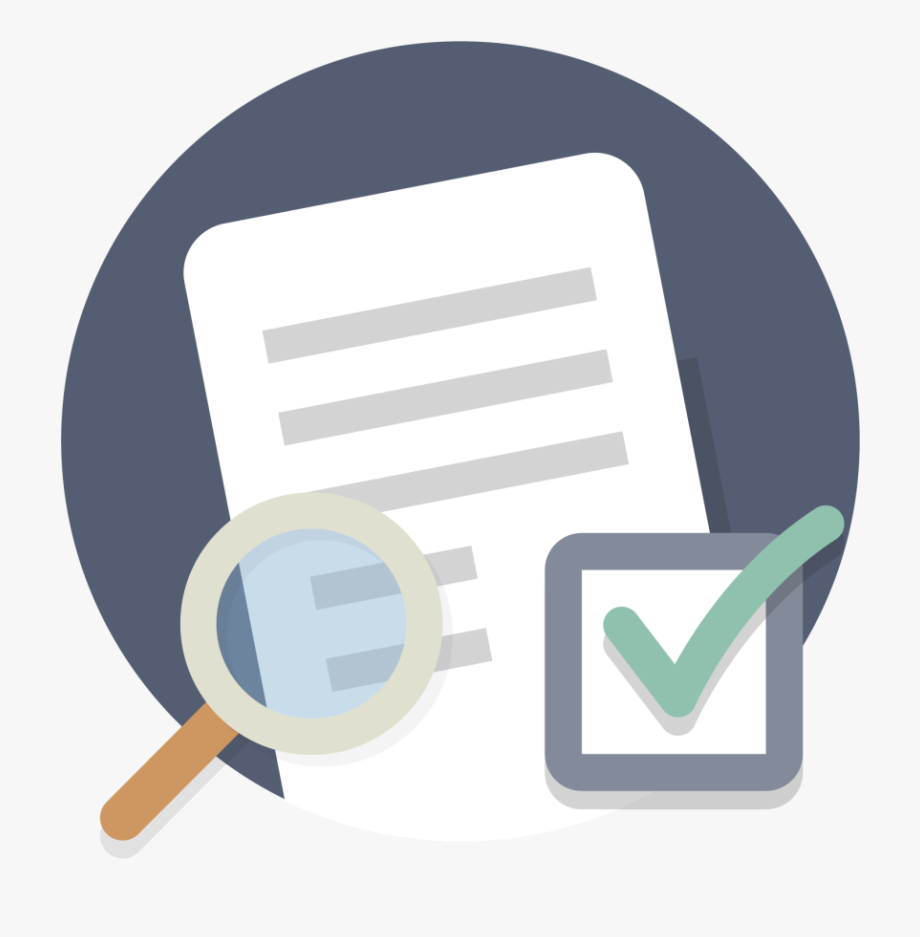 Member Work Plan
Identify strategies that will be addressed within the 3 objectives (must address at least 1 strategy)
Address Educational Needs
Improved Integration of Services and Transitions
Improve Effectiveness of Services
Remember: Objectives, metrics,  and strategies are pre-populated in the Workplan. 
Objective and strategy language is an automatic import from the Annual Plan. Members select Objectives and Strategies that they will address.
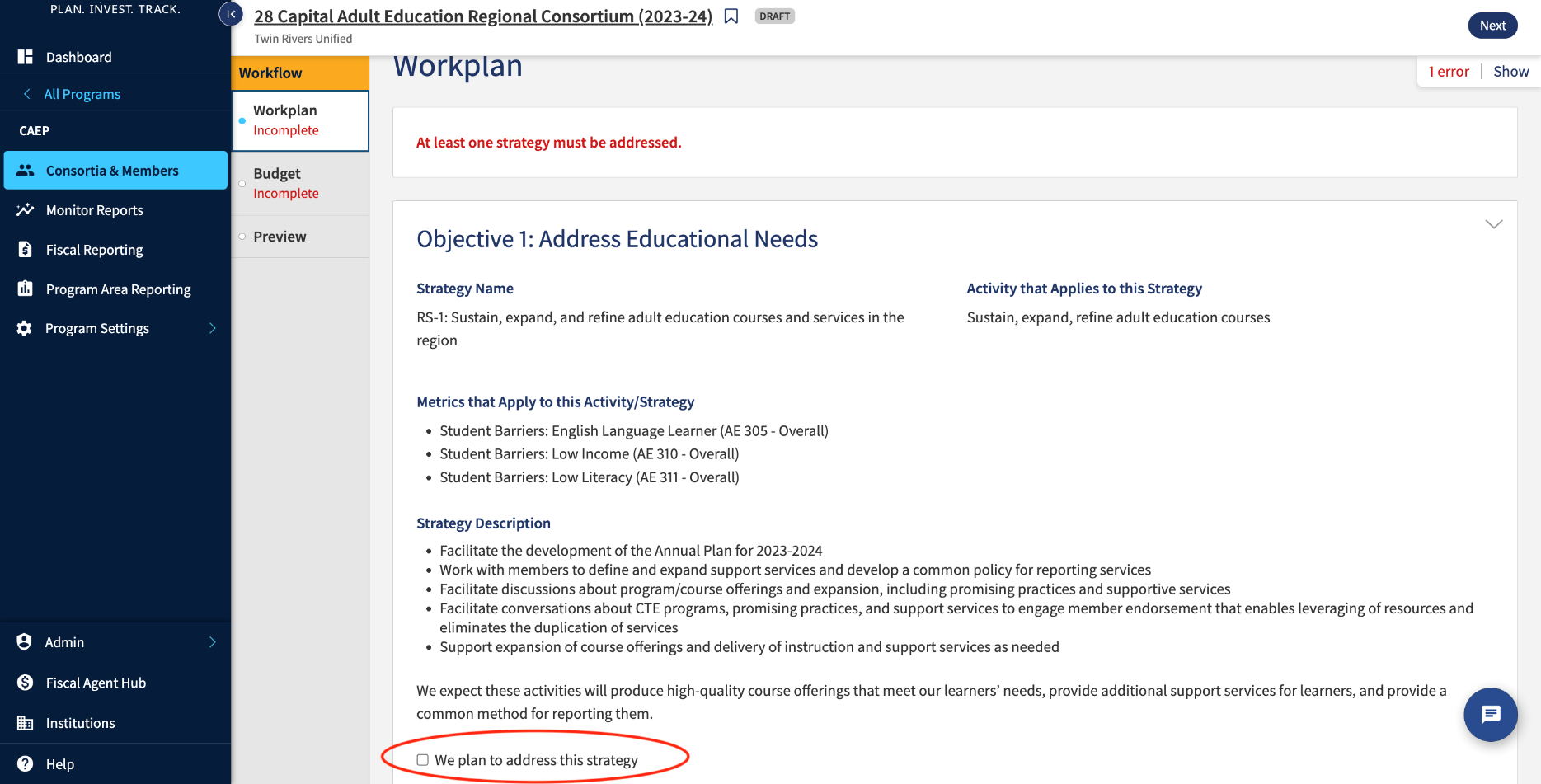 Allocation Summary
The amount showing in red as available on the 23-24 Budget work plan includes 21/22 funds as well as 22/23 available funds. 
Once Q4 is certified, the amount will decrease to reflect current available funds.
Reminder: Q4  will need to be completed prior to the Budget and Work Plan opening in NOVA.
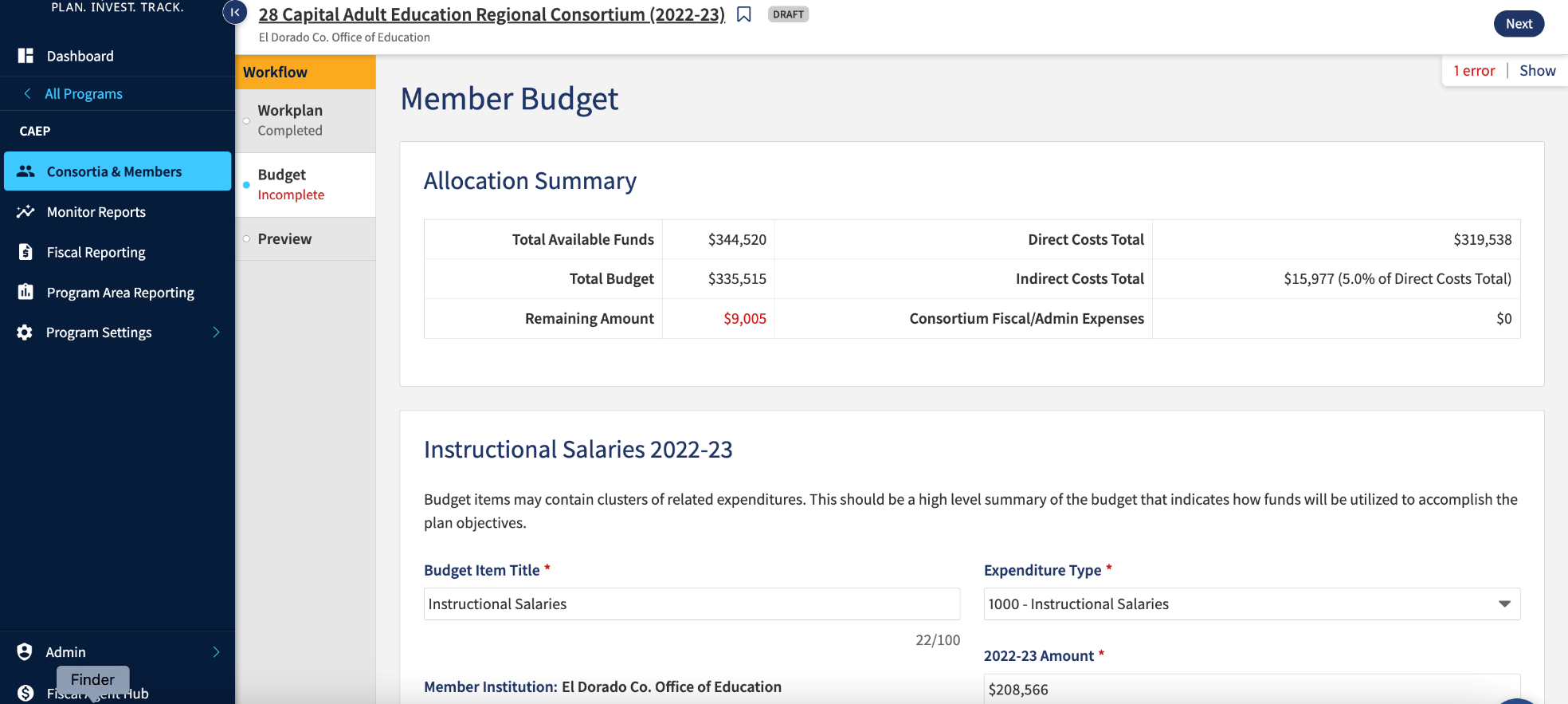 Budget Development
Budget items are entered by Object Code
Total must match the total in the Allocation Amendment. 
Include a brief description for each object code. 
Indirect cost cannot be greater than 5%.
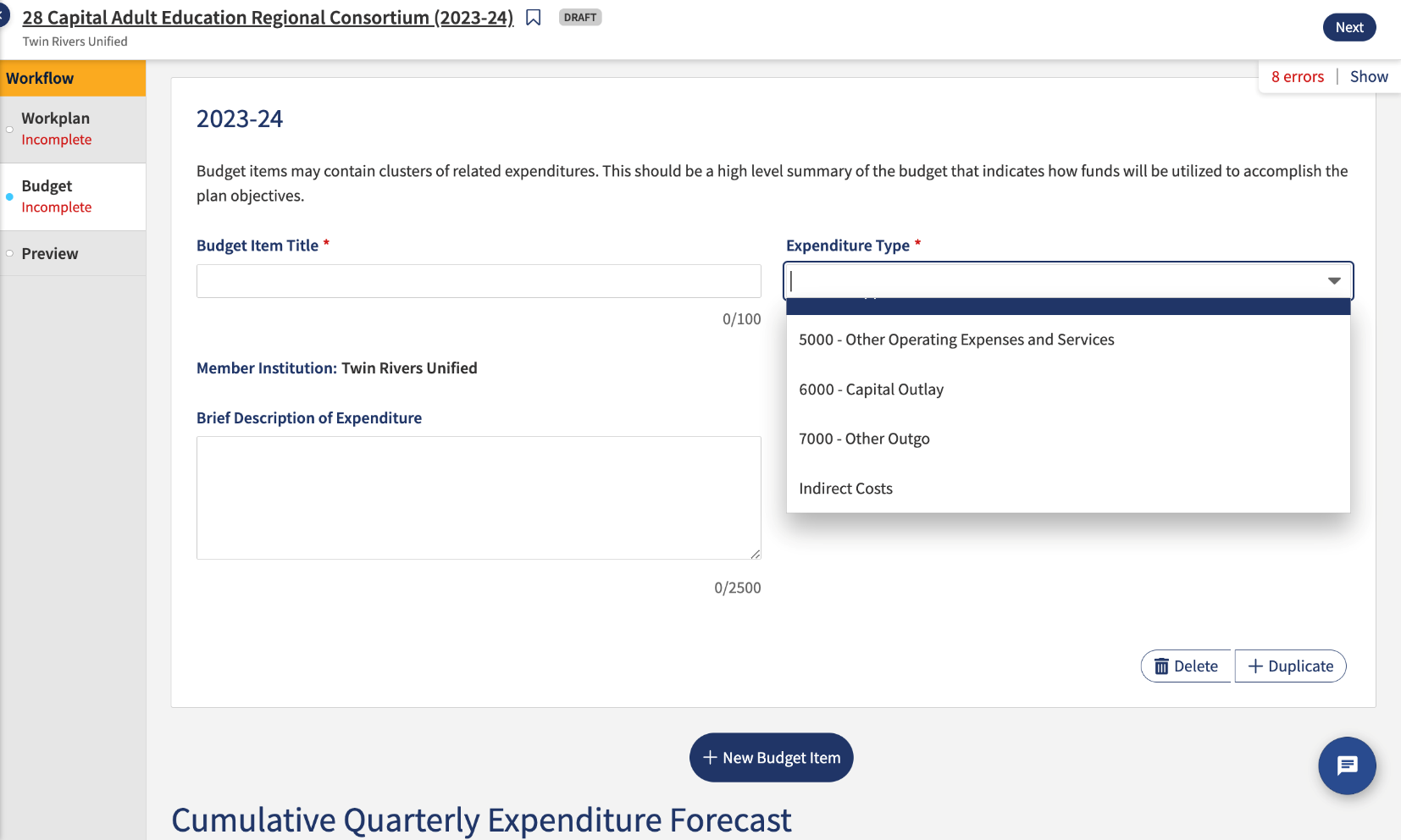 [Speaker Notes: Can cluster related expenditures
This is also the area that agencies can identify consortium fiscal/admin expenses separate from member-specific expenses]
Cumulative Quarterly Expenditure Forecast
Enter cumulative targets for Q1-Q4
You can enter a member forecast of any percentage so long as by Q4 the minimum remaining expenses are 20% or below
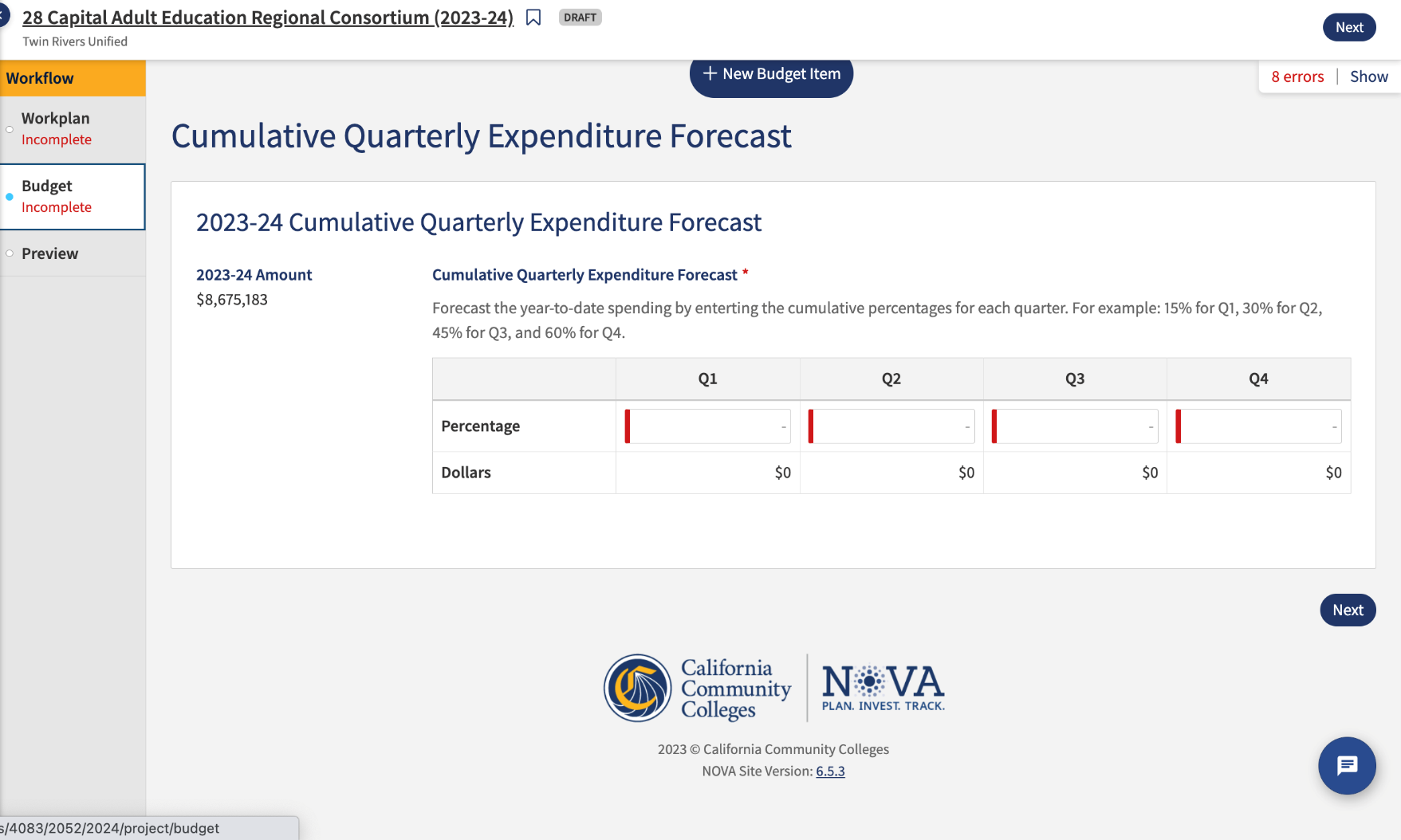 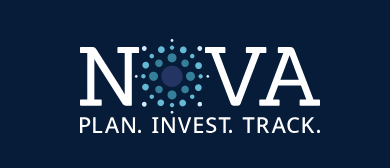 Live NOVA Demonstration
Support Request
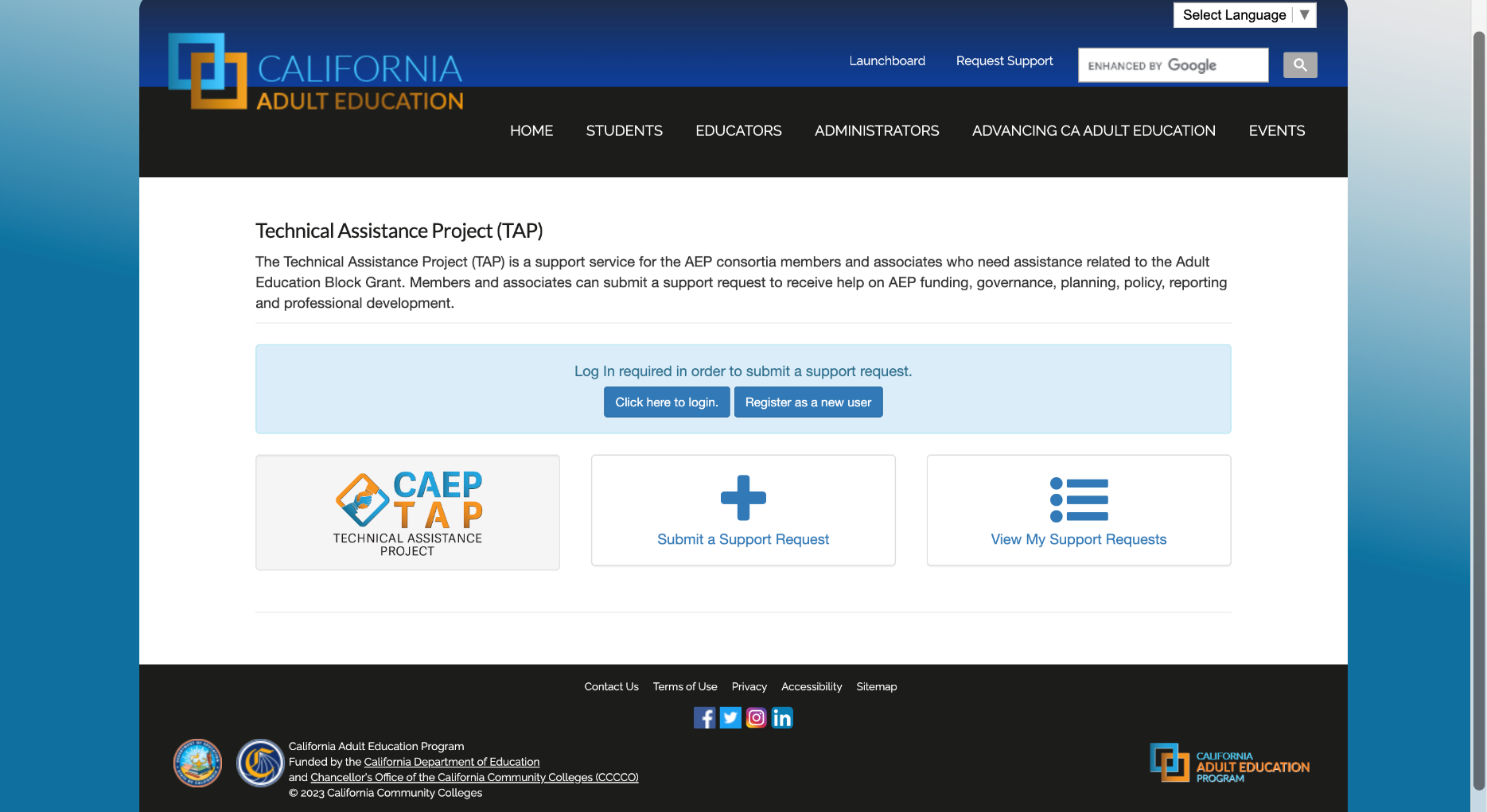 If you need assistance with this process, please contact CAEP TAP at tap@caladulted.org  or (888) 827-2324.
21
Questions
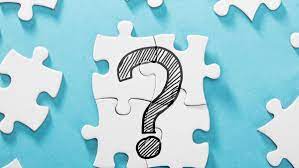 Resources
Adult Education Program Fiscal Management Guide  Allowable Uses of Adult Education Program Funds: https://caladulted.org/DownloadFile/1300  

Due Dates:https://caladulted.org/DueDates

Support Request:https://caladulted.org/TAP?id=TAPLink 

AB 1491 Guidance Memo:
https://caladulted.org/DownloadFile/1295 

AB 1491 Frequently Asked Questions (FAQ):
https://caladulted.org/DownloadFile/1298 

AB 1491 Timeline:
https://caladulted.org/DownloadFile/1297
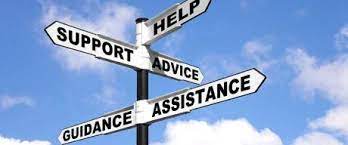